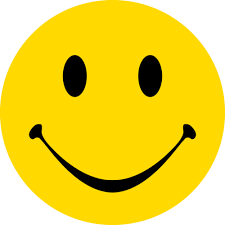 Great start
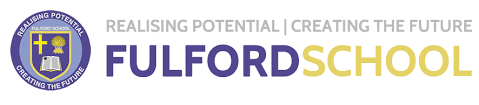 HONESTY, EMPATHY, AMBITION, RESPECT and TOLERANCE
Pastoral
Support
(Year 7)
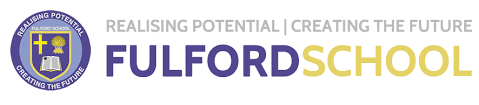 HONESTY, EMPATHY, AMBITION, RESPECT and TOLERANCE
We are here to support you & your children
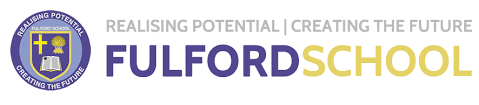 HONESTY, EMPATHY, AMBITION, RESPECT and TOLERANCE
Pastoral Care
Learning Support
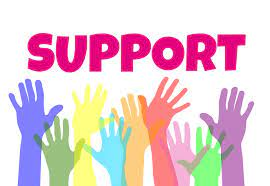 Safeguarding
Mental Health
Future pathways guidance
Academic Support
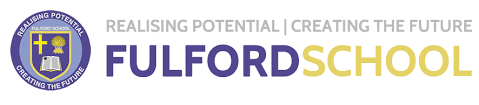 HONESTY, EMPATHY, AMBITION, RESPECT and TOLERANCE
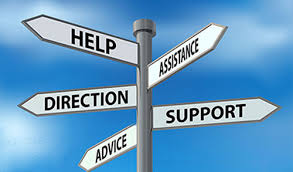 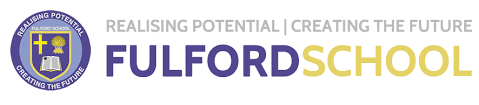 HONESTY, EMPATHY, AMBITION, RESPECT and TOLERANCE
Who?     Parental first point of contact.
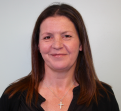 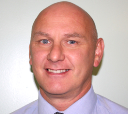 Ms Rae
Assistant Head of Year
Mr Lacy
Head of Year
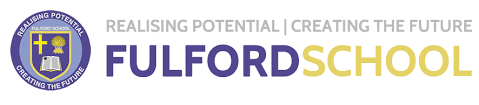 HONESTY, EMPATHY, AMBITION, RESPECT and TOLERANCE
Who else supports?

Year Teams Leaders
Form Tutors
Attendance Team 
School Nurse
Wider Pastoral Team 
Mr Copeland and Mr Harris
All staff are here to help children make progress
and flourish into confident young people ready 
for life in Modern Britain.
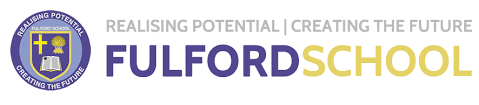 HONESTY, EMPATHY, AMBITION, RESPECT and TOLERANCE
What your children do to look after themselves?

Build relationships
Join in, get involved
Healthy Diet
Exercise
Sleep 
Screen Time 
Talk
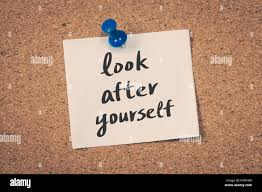 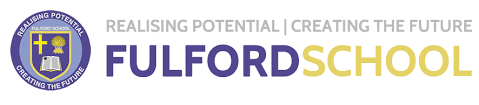 HONESTY, EMPATHY, AMBITION, RESPECT and TOLERANCE
(Pupils)  What if I can’t speak to anyone?
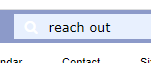 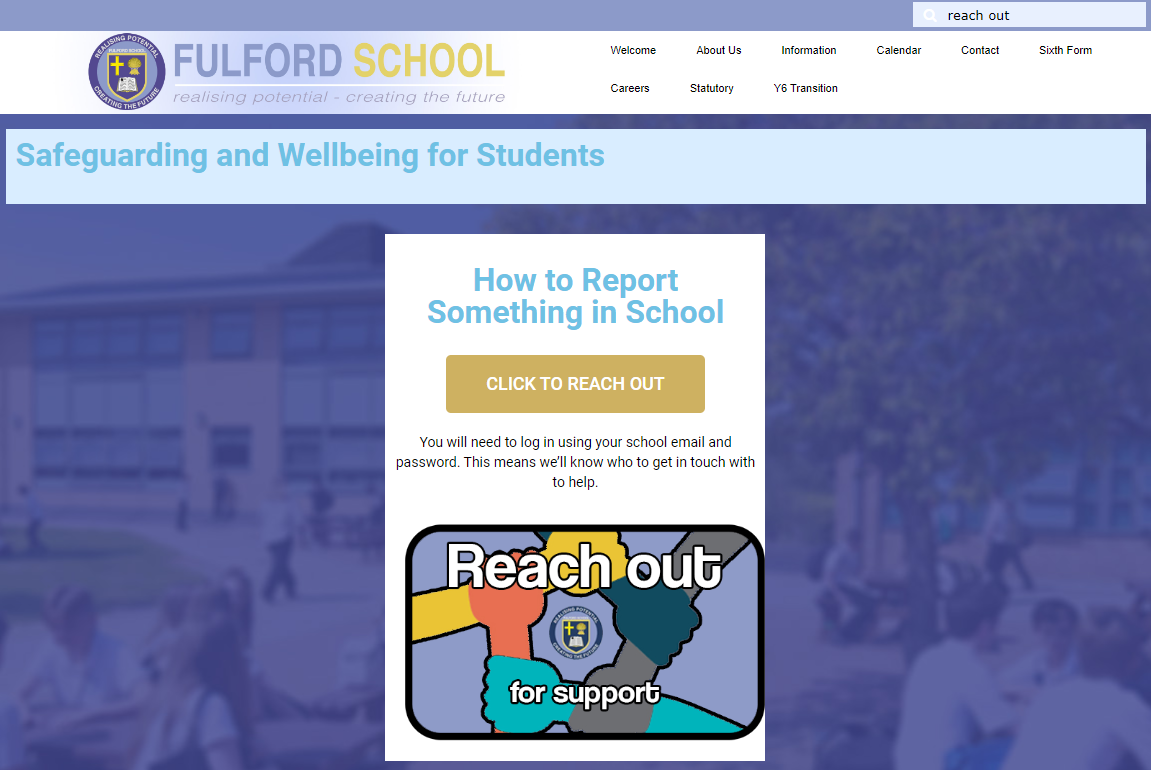 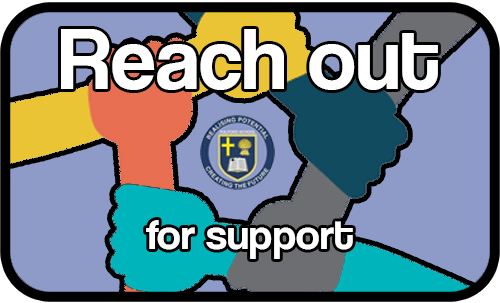 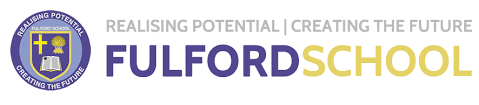 HONESTY, EMPATHY, AMBITION, RESPECT and TOLERANCE